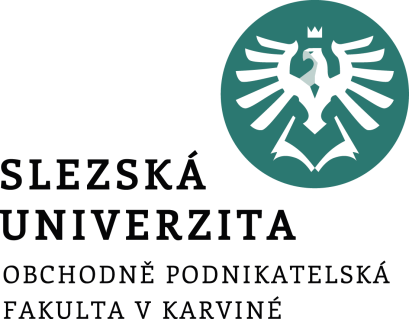 Zakládání podniku 1.TUTORIÁL
Představení a organizace kurzu (cíl, obsah, literatura, materiály ke studiu, doporučené další zdroje).

Informace k požadavkům a nárokům na seminární práci (obsahové zaměření, struktura, organizace podnikatelského plánu…)


Diskuse a dotazy studentů
Ing. Pavel Adámek, Ph.D.
adamek@opf.slu.cz
Katedra podnikové ekonomiky a managementu
Cíl předmětu
Předmět je zaměřen na problematiku podnikání, zakládání firmy, aplikační rovinu tvorby business modelu, podnikatelského plánu včetně vymezení legislativních požadavků a provázání ekonomických aspektů z oblasti managementu, marketingu, personalistiky a financování podnikání. 

Cílem předmětu je poskytnout studentům znalosti nutné pro založení, provozování, inovovaní a rozvoj podnikatelské aktivity včetně využití kreativních technik pro tvorbu business modelu a podnikatelského plánu.
[Speaker Notes: csvukrs]
Podmínky pro úspěšné zakončení
Odevzdání semestrální práce:
do 20.12.2024 (Odevzdávárna v IS)
Semestrální práce je hodnocena max. 20 body
V IS je dostupná šablona semestrální práce, předpokládaný rozsah dle potřeby podnikatelského plánu (doc/pdf)

Odevzdání případové studie:
do 20.12.2024 (Odevzdávárna v IS)
Případová studie je hodnocena max. 4 body.
V IS je dostupná šablona případové studie, předpokládaný rozsah cca 2-3 strany A4, doc/pdf.

ZKOUŠKA (termíny ve zkouškovém období, max. 36 bodů).
[Speaker Notes: csvukrs]
Hodnocení v předmětu
Hodnocení jednotlivých požadavků (max. 60 bodů):

Semestrální práce		20 bodů		                        HODNOCENÍ

Případová studie		4 body

Závěrečná zkouška (test)	36 bodů

Výsledná známka se skládá ze součtu všech dílčích částí (seminární práce, prezentace, bodový zisk ze zkoušky).
[Speaker Notes: csvukrs]
Obsahové zaměření předmětu – hlavní témata
Podnikatelská inspirace
Podnikatelská příležitost a zákaznická perspektiva
Business Model Canvas
Formální a legislativní nároky na založení firmy
Alternativy financování podnikání
Finanční plán
Start-up
Podnikatelské riziko
Lean Startup
Příklady úspěšných podnikatelů a startupů
[Speaker Notes: csvukrs]
Literatura
Základní: 
ADÁMEK, P. Zakládání podniku. Karviná: SU OPF. 2020. ISBN 978-80-7510-399-4.

KORÁB, V., PETERKA, J., REŽŇÁKOVÁ, M. Podnikatelský plán. Brno: Computer Press, 2007. ISBN 90-247-0939-2.

FOTR, J., SOUČEK, I.  Podnikatelský záměr a investiční rozhodování. Praha: Grada Publishing, 2005. ISBN 80-7169-812-1. 

SRPOVÁ, J., SVOBODOVÁ, I., SKOPAL, P., ORLÍK, T. Podnikatelský plán a strategie. Praha: Grada Publishing, 2011. ISBN 978-80-247-4103-1.

SRPOVÁ, J. ŘEHOŘ, V. Základy podnikání: teoretické poznatky, příklady a zkušenosti českých podnikatelů, Grada Publishing, 2010. ISBN 978-80-247-3339-5.
[Speaker Notes: csvukrs]
Literatura
Doporučení pro další zdroje:
Nielsen, N. H. 2017. Startup Funding
Steve Blank and Bob Dorf. 2012. The Startup Owner´s Manual: The Step-By-Step Guide for Building a Great Company
Ash Maurya. 2012. Running Lean:Interate from Plan A to a Plan B That Works
Eric Ries. 2011. The Lean Startup: How Constant Innovation Creates Radically Successful Businesses
Chris Lipp. 2014. The Startup Pitch – A proven formula to win funding
Alexander Osterwalder a Yves Pigneur. 2015. Tvorba business modelů
Daniel Priestley. 2015. Revoluce v podnikání
Jason Fried a Heinemeier Hansson. 2010. RESTART – průvodce podnikatelským minimalismem
Reid Hoffman a Ben Casnocha. 2013. Váš osobní Start UP: Připravte se na budoucnost, investujte do sebe, změňte svou kariéru
Ivana Svobodobá a Michal Andera. 2017. Od nápadu k podnikatelskému plánu
John Williams. 2017. Začni vydělávat na tom, co tě baví
ICE Break
Vytvořte Business Model pro krávu  

(jak se dá monetizovat kráva – produkt mléko….?)


Let´s play
Možnosti jedna kráva  = 8 byznys modelů…
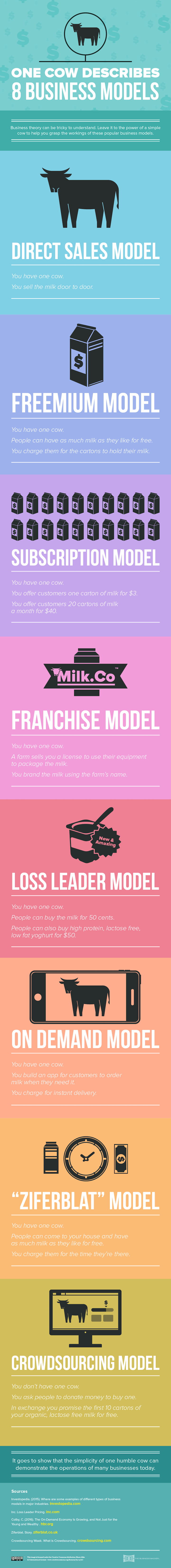 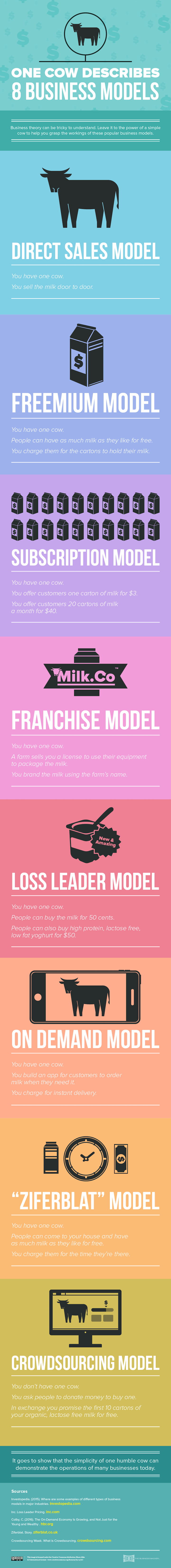 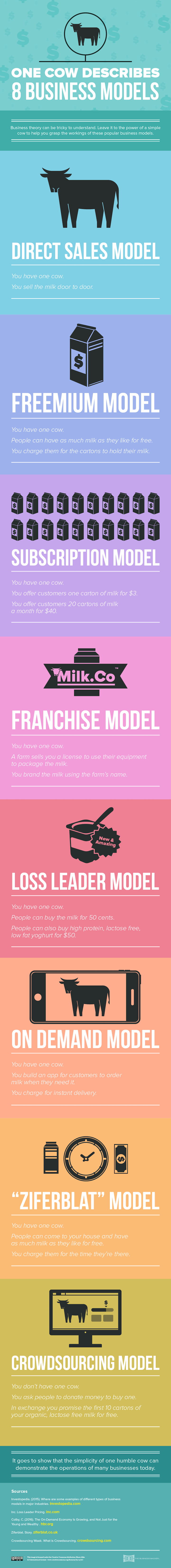 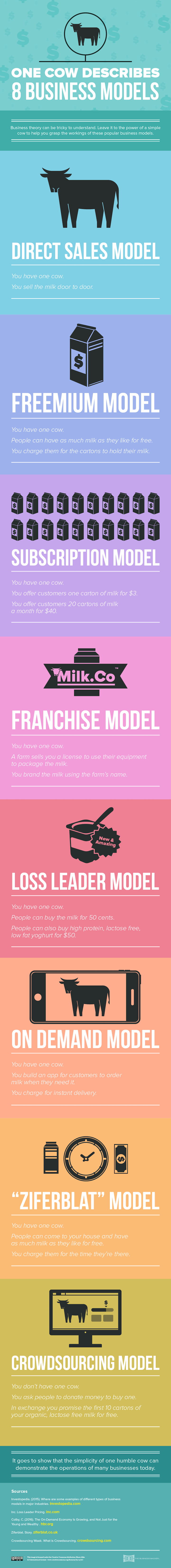 Informace k seminární práci
Doporučená struktura:

Titulní strana
Executive summary
Popis společnosti
Business Model - CANVAS
Produkt/služba
Tým
Analýza odvětví/sektoru, trhu, zákazníka, konkurence, dodavatelů
Marketingový plán
Výrobní plán
Finanční plán
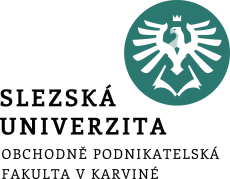 1. Titulní strana
Jednotlivé části titulní strany:

Název projektu
Logo
Kontaktní údaje
Sídlo společnosti
Údaje o podnikateli
Úvodní strana podnikatelského plánu představuje ty nejzákladnější informace podnikatelského plánu.  

Obsahově neplní významnou funkci, proto je kladen důraz na formální provedení.
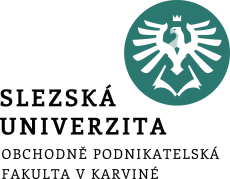 Prostřednictvím shrnutí podnikatel postihuje nejdůležitější složky svého podnikání:
Jméno a místo podnikání
Obchodní koncept 
Prodávaný produkt/služba
Plněná potřeba na trhu
Konkurenční výhoda
Klíčové faktory úspěchu 
Ziskovost
Momentální situace 
Účel podnikatelského plánu
Potřeba investice

Jednotlivé body se dále rozvíjejí v dalších částech plánu. Executive summary se píše na závěr, až si podnikatel uspořádá své myšlenky, shrnuje jen to nejpodstatnější a nejzajímavější. Co do rozsahu, text by měl být maximálně na dvě strany.
2. Executive summary
Executive summary (shrnutí) - týká se zaujetí externích čtenářů (investorů, partnerů), nejdůležitější složkou podnikatelského plánu. 

Obsahuje stručný přehled o nejdůležitějších bodech podnikatelského záměru a je vstupním vchodem pro celý plán. Jako první část plánu musí shrnutí bezpochyby zanechat dojem a upoutat pozornost. 

Není potřeba plýtvat slovy, ale psát stručně, poutavě, tvořit příběh a tím vyvolat emoce.
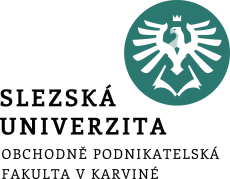 Fungující společnost se zaměří na konkrétní údaje o sobě samé a o svém dosavadním působení tj. datum a místo vzniku, zakladatelé a dosavadní pokrok. 

Je-li projekt nerealizovaný, uvede se zamýšlená forma založení společnosti, horizont pro začátek podnikání, případně jiné podstatné informace spojené se založením.

Na základní otázku „Co chci dělat?“ odpovídá vize společnosti. Jde nejen o způsob a styl směřování, ale i komunikace s okolím o hodnotách, principech a kultuře celé společnosti.

Nutno uvést - informace o partnerech.

Požadavky na potřebnou investici nebo jinou spolupráci s investory, respektive dalšími subjekty.
3. Popis společnosti
Společnost se buď formuje a připravuje na svůj vznik nebo je již založená a funguje. V obou případech je možné blíže specifikovat a popsat základní informace jako například sektor podnikání a trh působnosti.
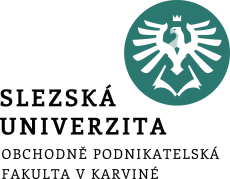 Základní informace o společnosti
Druh podnikání a odvětví
Právní subjektivita
Vlastnictví firmy/management
Založení podniku
Lokace
Majetek, zařízení a zázemí
Relevantní historie (významné milníky, úspěchy)

Vize
    Poslání
    Fáze, v níž se společnost nachází
    Plán realizace start-upové fáze
    Budoucí rozvoj společnosti
3. Popis společnosti
Popis společnosti se dá rozdělit do následujících 4 částí:

Základní informace o společnosti
Vize
Partneři
Investor
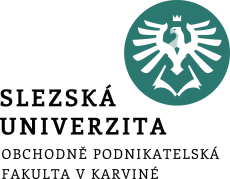 Partneři
    Vyjmenování strategických partnerů
    Potencionální partneři
    Přínos spolupráce


Investor(ři)
nároky, forma spolupráce (skrytý společník, jednatel, spolumajitel…)
finanční/strategická pomoc výše investice versus podíl
3. Popis společnosti
Popis společnosti se dá rozdělit do následujících 4 částí:

Základní informace o společnosti
Vize
Partneři
Investor
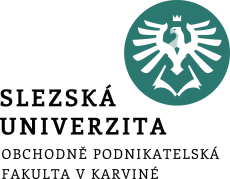 Postupná tvorba business modelu pomocí Business Model Canvas – kniha: Osterwalder, Pigneur, 2010. Tvorba business modelů.

Základem je plátno Business Model Canvas skládající se z devíti částí:

Zákaznické segmenty – Zákazníci jsou zdrojem příjmů podnikání. Určete, kteří zákazníci si nyní nejčastěji kupují vaše produkty. Rozdělte je do skupin, které podrobněji popište.
Poskytovaná hodnota – Popište, jaké problémy zákazníka řešíte a co užitím vašeho produktu nebo služby získá. Hodnota produktu uspokojuje potřebu zákazníka.
Distribuční kanály – Určete, jakým způsobem kontaktujete svého zákazníka a jakým způsobem doručujete své výrobky nebo služby.
4. Business Model CANVAS
Jak bude fungovat obchodní model?

Monetizace myšlenky?
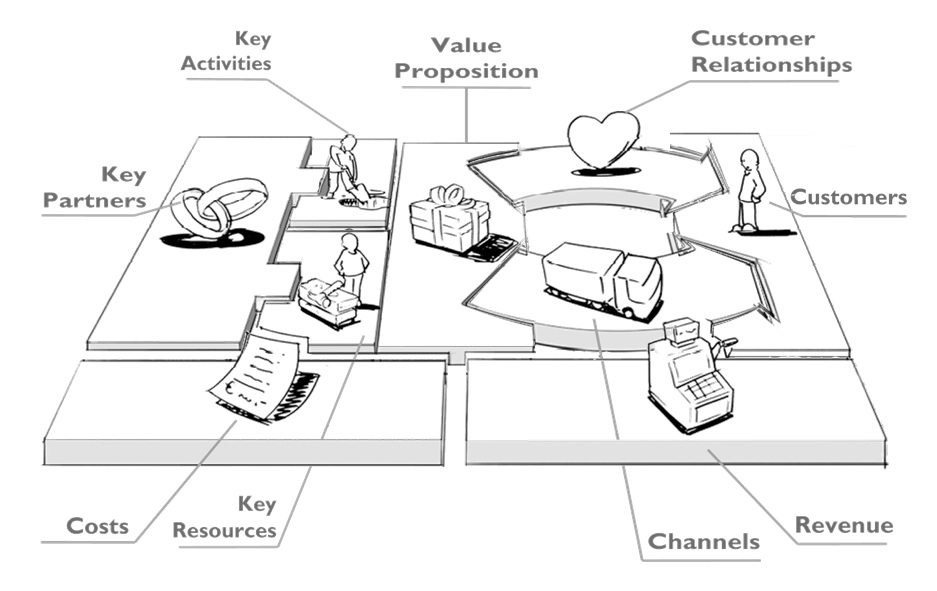 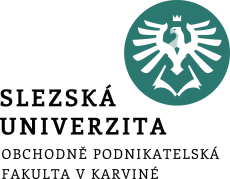 Základem je plátno Business Model Canvas skládající se z devíti částí:

Vztahy se zákazníky – Popište, jakým způsobem komunikujete se svými zákazníky, abyste s nimi budovali dlouhodobé vztahy.
Zdroje příjmů – Popište, jak a za co konkrétně vaši zákazníci platí. Mezi typické zdroje příjmů patří například platba za využití služby, pronájem, předplatné.
Klíčové zdroje – Určete, co všechno potřebujete, abyste mohli provádět klíčové činnosti. Patří sem fyzické zdroje, duševní zdroje, lidské zdroje a finanční zdroje.
Klíčové činnosti – Vyjmenujte základní činnosti, pomocí kterých vyrábíte výrobky nebo poskytujete služby. Mezi klíčové činnosti zpravidla patří výroba, realizace služby, komunikace nebo koordinace.
Klíčová partnerství – Pro své podnikání potřebujete další subjekty. Mohou to být například dodavatelé nebo jiní partneři.
Struktura nákladů – Sepište všechny nejdůležitější náklady, které jsou spojené s vaší podnikatelskou činností.
4. Business Model CANVAS
Jak bude fungovat obchodní model???

Monetizace myšlenky?

Devět částí modelu
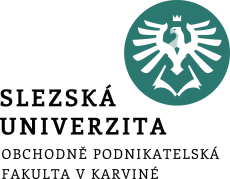 5. Produkt/služba
Základní otázkou je, jaký problém je řešen a co to přinese zákazníkům, jak se splní jejich potřeba. 

Nemusí se vždy jednat o revoluční objev, ale stačí být efektivnější, inovativní ve smyslu kvalitnějšího provedení. 

Problém, který podnikání řeší je většinou problémem lidským, na jeho řešení se musí nazírat empaticky a zákaznickou optikou. 

Dobré řešení poskytuje zákazníkům užitek, zvyšuje jejich kvalitu života a po této zkušenosti se mohou stát loajální ke společnosti. 

Obecně platí, že obyčejný nápad neobyčejně provedený je úspěšnější než neobyčejný nápad obyčejně provedený.
Úspěšnost podnikání kriticky závisí na nabízené službě nebo produktu. 

Úspěšnost produktu/služby zase závisí na míře saturace potřeb trhu.
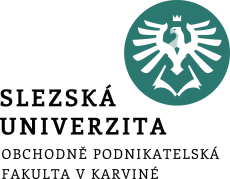 5. Produkt/služba
I když půjde o popis technologického produktu, neměl by se používat žargon či příliš odborná terminologie. 

Tato skutečnost by mohla negativně působit zejména na potencionální investory, kteří nemají dostatečně hlubokou znalost konkrétního odvětví. Psát tedy jednoduše, a srozumitelně. 

Pro popsání produktů nebo jejich portfolia je možné pomoci si tabulkou (např. matice BCG, benchmarking a podobně), podrobnější materiál jako kresby nebo technické specifikace jsou vhodné do přílohy podnikatelského plánu.
Tato část není jen o strohém popisu produktu/služby, ale právě i o stanovení problému a jeho řešení:
Proč? 
Jak?
Kdy?
Kde?
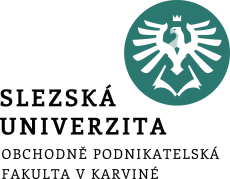 Popis služby/produktu
Vyjmenovat a popsat produkty/služby (hlavní znaky)

Vylepšení dosavadních služeb nebo zcela nový objev

Potřeba a problémy na trhu

Saturování potřeb a výhody pro zákazníka

Zpětná vazba od zákazníků

Zákazníkův důvod pro koupi

Budoucí produkty (strategie do budoucna, stádium vývoje a vztah mezi vývojem a potřebou trhů)
5. Produkt/služba
Jednotlivé body, které by neměly být vynechány:
Popis služby/produktu
Konkurenční srovnání
Technologie
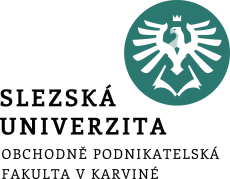 Konkurenční srovnání

Obecné srovnání produktů s konkurencí

Silné a slabé stránky produktů

Specifické rysy (odlišení se od konkurence)

Unikátnost a konkurenční výhoda (cena, kvalita, služby)
5. Produkt/služba
Jednotlivé body, které by neměly být vynechány:
Popis služby/produktu
Konkurenční srovnání
Technologie
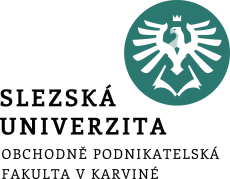 Technologie (pouze u projektů v kontaktu s technologií):

Technologické produkty

Technologie zasahující produkt (výrobní procesy)

Technologie jako zdroj konkurenční výhody

Zabezpečení (patenty, licence, užitné vzory)
5. Produkt/služba
Jednotlivé body, které by neměly být vynechány:
Popis služby/produktu
Konkurenční srovnání
Technologie
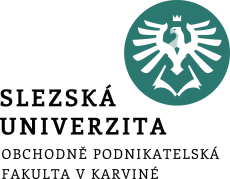 Organizační struktura

Personální zajištění realizace podnikatelské činnosti

Vymezit kompetence pracovních míst a jejich obsazení

Mzdové náklady a možnost optimalizace personálních zdrojů
6. Tým
Investorský axiom je: lidé, lidé, lidé. 

Nejúspěšnější firmy jsou vybudované na nejlepších lidech a tým je klíčovým faktorem rozhodujícím o přežití firmy.
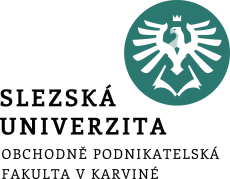 Investoři v první řadě investují právě do lidí. Zajímavější je investice do kompaktního skvělého týmu s průměrným nápadem, než do skvělé myšlenky s průměrným týmem.

Cílem tohoto oddílu je podat informace o všech lidech v podniku, včetně jejich kompetencí, zodpovědností a pravomocí. 

Nejdetailnějšího popisu se dočkává manažerský tým, respektive osoby vedoucí projekt. 

Investoři chtějí vědět, proč tým uspěje v realizaci svého záměru. Přesvědčit je lze jen prokázáním kvalit týmu, jeho zkušeností nebo znalostí. Schopný tým představuje konkurenční výhodu, udržitelnou výhodu.
6. Tým
Za realizací podnikatelské myšlenky stojí vždy jedinec, tým, investor…
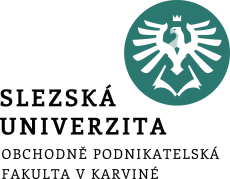 Odvětví/ sektor

Výstupy analýzy odhalují naše znalosti o prostředí, povahy podnikatelské činnosti a zařazení v rámci odvětví. 

Charakter sektoru/odvětví (dynamika, trendy)

Analýza makrookolí (PEST analýza)
7. Analýza odvětví/sektoru, trhu, zákazníka, konkurence, dodavatelů
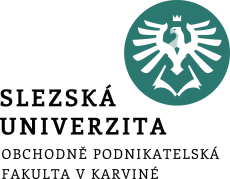 Trh 

Trh dostává do interakce několik účastníků, v centru zájmu společností jsou hlavně zákazníci, další důležití hráči jsou konkurenti, dodavatelé, odběratelé a další.

Trh je místem, kde se setkává nakupující s prodávajícím a společně vstupují do vzájemné interakce.

Pro efektivní prodej produktů/služeb musí podnikatel poznat svůj trh.
7. Analýza odvětví/sektoru, trhu, zákazníka, konkurence, dodavatelů
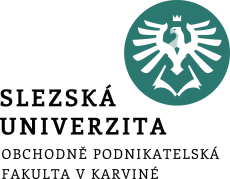 Zákazníci 

Zkoumat zájem je možné několika způsoby, doporučuje se např. seznámení zákazníků s prototypem nebo nabídka doposud nerealizované služby a následná reakce zákazníků (kolik jsou schopní za produkt/službu zaplatit a za jakých okolností). 

Strategie pro výzkum - bottom up.

Podstatou věci je nechat testovat zákazníky a naslouchat jejich touhám. Zákazník nakoupí u toho, kdo nejlépe zajistí jeho spokojenost. Ověření produktu zákazníkem je zlomovým bodem.
7. Analýza odvětví/sektoru, trhu, zákazníka, konkurence, dodavatelů
Dobrý průzkum trhu zjistí, kde se nacházejí tržní příležitosti a jaký mají potenciál.
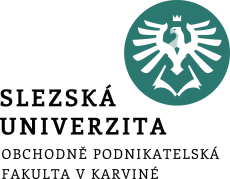 Analýza zákazníků


Popis potencionálního zákazníka/cílové skupiny (věk, oblast, pohlaví, vzdělání, odvětví, zájem)

Potřeby/problémy potencionálního zákazníka

Vzorce chování potencionálního zákazníka

Reálné touhy zákazníků (produkt, který chce zákazník, ne který je ideální podle výrobce)

Zákaznický důvod upřednostnění společnosti před konkurencí

Uživatel produktu (zákazník nakoupí, uživatel užívá)
7. Analýza odvětví/sektoru, trhu, zákazníka, konkurence, dodavatelů
Průzkum trhu je možné udělat mnoha způsoby a provádí se na samotném počátku podnikání, aby objevil reálný zájem zákazníků o produkt/službu.
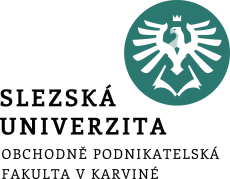 Analýza konkurence

Srovnání s konkurencí (standard v sektoru)
Přímá/nepřímá konkurence
Potencionální konkurence
Hrozby od konkurence
Nejsilnější hráči v odvětví (pozice společnosti proti nim)
Positioning společnosti
Faktory úspěchu
Konkurenční výhoda (udržitelnost, unikátnost, doba opsání výhody konkurencí)
7. Analýza odvětví/sektoru, trhu, zákazníka, konkurence, dodavatelů
Tvrdý konkurenční boj je neustálý.

Nutno nalézt svou konkurenční výhodu!
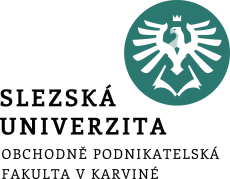 Analýza dodavatelů 

Infrastruktura
Chování dodavatelů
Dodavatelská síť
Diverzifikace dodavatelské sítě
Strategičtí dodavatelé
Metody výběru dodavatelů
Smlouvy, penále, reference a budování vztahu
7. Analýza odvětví/sektoru, trhu, zákazníka, konkurence, dodavatelů
Identifikovat
Oslovit (nabídnout)
Dohodnout se na podmínkách dodávek
Kontrola a realizace (materiál, služby apod.
Budování dlouhodobého vztahu
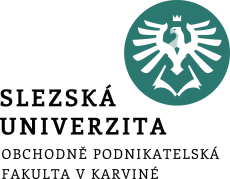 Marketingové cíle
Marketingové strategie (zpravidla 
Marketingové nástroje (mix)
Marketingový rozpočet, náklady (personální + všechny podpůrné aktivity)
 Způsob vyhodnocování implementovaných marketingových aktivit
Jaká bude reflexe?
8. Marketingový plán
Podporuje stanovené cíle (podíly na trhu, výši tržeb, vstupy na zahraniční trhy apod.

Pomáhá se koncentrovat na zákaznické segmenty

Formuluje strategie
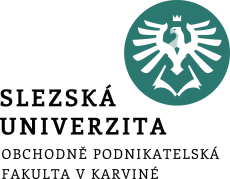 Marketingová strategie nevychází jen z kreativního přístupu, ale zejména z informací opřených o marketingový výzkum. 

Čím užší zákaznický segment, tím lepší možnost komunikace. Strategie odpovídá segmentu. Proces STP.

Základní otázkou je, co chce podnik marketingovou strategií dosáhnout, po zodpovězení otázky se může tvořit marketingový mix.
8. Marketingový plán
Po určení vlastností produktů/služeb a důkladné analýze trhu může následovat vymýšlení strategií a jejich zavádění. 

Tvorba strategie vychází z vize společnosti a opírá se o provedené výzkumy a zjištěné informace.
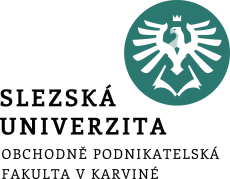 potřeby – budovy, stroje, materiál, energie, technologie, zaměstnanci (pracovní místa, výše mezd), ostatní výdaje, provozní výdaje…

produkční kapacita

logistika

dodavatelé
9. Výrobní plán
Proces výroby (přeměna vstupů na výstupy – JAK?)

Patentová ochrana (průmyslový vzor, autorská práva…)

Materiál, zdroje, stroje, zásobování, testování, logistika
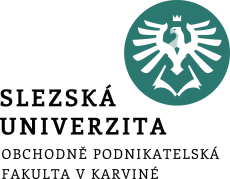 Neprůstřelná a propracovaná finanční analýza a zejména fungující cash flow.

Finanční plán představuje zdroje financování podniku, jejich alokaci a následnou ziskovost.

Finanční ukazatele se dají vyčíslit vždy. I když podnik prozatím nemá žádné finanční údaje, může po analýze trhu vytvořit předpoklady, ze kterých se vychází během výpočtu finančních ukazatelů. Tyto předpoklady musí být dobře popsané a obhajitelné.

K přehlednosti finančního řízení přispívají jednoduché tabulky a grafy. Finanční předpověď podniku se uvádí až v horizontu pěti let, s tím, že první rok je popsán nejdetailněji.
10. Finanční plán
Všechny informace z podnikatelského plánu jsou zde transformovány do finančních výstupů, ukazatelů a hodnot. 


Zároveň se ale těší velkému zájmu investorů či bank.
Finanční výkazy dle plánované právní formy podnikání. Detailnost položek: první rok-  měsíční hodnoty, 2.-3. rok - roční hodnoty) a výhled cca 5 let. 

Vhodné zpracovat ve variantě – pesimistická, reálná a mírně optimistická. 

Na straně jedné posuzujeme tržby (příjmy), očekáváné výnosy, zisk

Na straně druhé posuzujeme náklady (výdaje) – před zahájením podnikání, vložený kapitál, investice, startupové náklady, provozní náklady, mzdové náklady, výrobní náklady, marketingové náklady…
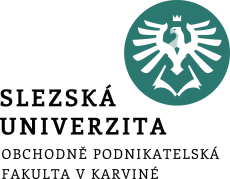 10. Finanční plán
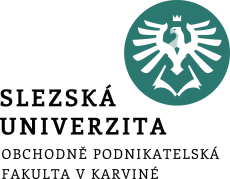 Oblasti zájmu
Náklady před rozjezdem podnikání 
Vložený kapitál (vlastní, cizí)
Příjmy z podnikání – marže
Předpoklady pro finanční výkazy a ukazatele
Odhadovaný výkaz zisku a ztrát
Odhadovaný výkaz cash-flow
Odhadovaná rozvaha
Finanční ukazatele – analýza bodu zvratu, ukazatele rentability, likvidity, aktivity, zadluženosti a další…dle potřeby.
Metody návratnosti investic (časová hodnota peněz apod.)
10. Finanční plán
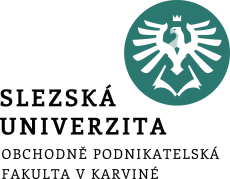 Řadíme mezi ně materiály např.

studie, finanční výkazy, výrobní postupy, technologické údaje o výrobcích, CV týmu, výbava podniku, smlouvy, reklamní nástroje, ceníky, prototyp výrobku, studie, výzkumy a jiné.
(11.) Přílohy
Pod pojmem přílohy jsou myšleny všechny dokumenty nezařazené do předchozích sekcí a vztahující se k podnikatelské činnosti. 

Dokumenty, které podporují, rozšiřují či ověřují údaje obsažené v podnikatelském plánu.
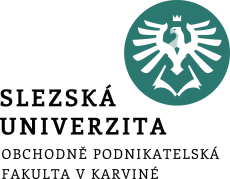 Podnikatelský plán musí odpovídat realitě.

Finanční podklady založeny na věrohodných analýzách a predikcích.

Důraz na monetizaci podnikatelského nápadu.

Ujasnění si jakou hodnotu nabízíte a komu -dokonale znát svůj produkt/službu a svého zákazníka.

Psát stručně a výstižně.

Komplexnost plánu (alternativy, predikce, znalost prostředí, trhu, atd.) – může snižovat případná rizika spojená s jeho realizací.
Závěr
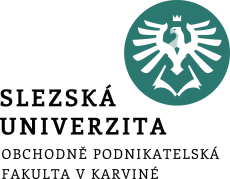 Dotazy a diskuse 
………….
………….
………….
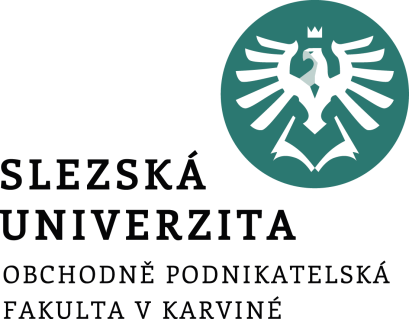 Děkuji za pozornost
a přeji Vám úspěšný den 
Ing. Pavel Adámek, Ph.D.
adamek@opf.slu.cz